Kontrasepsi Mekanik
KONDOM
Efektifitas 75-80% . Terbuat dari latex.  Jenis kondom ada 2 yaitu kondom untuk pria & untuk wanita yang berfungsi sebagai pemblokir sperma dan mencegah penularan PMS.
Ke(-) : Mudah robek bila tergores kuku atau benda tajam lain, membutuhkan waktu pemasangan, & mengurangi sensasi seksual.
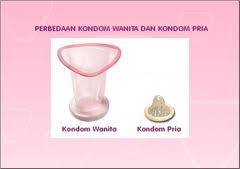 Fungsi lainnya : dapat memperpanjang waktu dan menambah kenikmatan dalam hubungan seksual. 
Kondom sangat mudah didapat dan dapat dibawa ke mana-mana
SPERMATISIDA
Merupakan bahan kimia aktif (nonoxynol-9) untuk membunuh sperma
Berbentuk cairan, krim, film, supositoria, gel yang harus dimasukkan ke dalam vagina 5 menit sebelum senggama.
Efektifitasnya 70%. Bisa menyebakan reaksi alergi (mengiritasi vagina).
Kegagalan sering terjadi karena waktu larut yang belum cukup, jumlah spermatisida yang digunakan sedikit, vagina sudah dibilas dalam waktu <6 jam seteah senggama.
Spermatisida juga dapat membunuh flora normal yang ada di vagina dan saluran kencing, sehingga dapat menyebabkan infeksi di saluran kencing dan vagina.

Spermatisida yang mengandung nonoxynol-9 tidak melindungi terhadap HIV/AIDS dan Penyakit Menular Seksual (STD) lainnya. Iritasi vagina oleh spermatisida dapat meningkatkan risiko penyakit menular seksual.

Penggunaan spermatisida dapat dimasukkan ke vagina dengan mempergunakan jari atau aplikator yang disediakan, berdasarkan petunjuk pemakian produknya. Semua spermatisida efektif jika dipakai satu jam sebelum having sex.
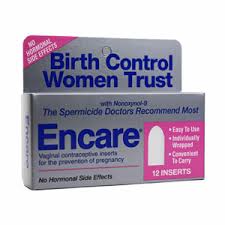 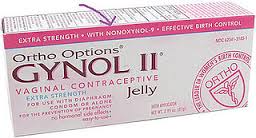 Vaginal Diafragma
Lingkaran cincin dilapisi karet fleksibel akan menutup rahim bila dipasang dalam liang vagina 6 jam setelah senggama.
Efektifitas sangat kecil, sehingga harus digunakan bersama spermatisida  efektifitasnya 80%.
Kegagalan terjadi bila ukuran diafragma tidak pas, tergeser saat senggama atau terlalu cepat dilepas (<8 jam ) setelah senggama.
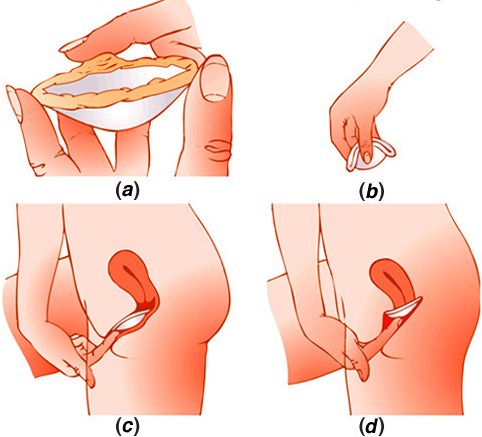 IUD (Intra Uterine Device)
Terbuat dari polyethylene yang diberi lilitan logam, umumnya tembaga (Cu) dan dipasang di mulut rahim. 
Efektivitasnya 92-94%.
Ke(-) : menimbulkan nyeri di perut, infeksi panggul, pendarahan di luar masa menstruasi atau darah menstruasi lebih banyak dari biasanya.
Manfaat IUD
Langsung Efektif begitu terpasang di rahim,
Anda hanya perlu melakukan pengecekan satu tahun sekali ke dokter yang memasang IUD.
Tidak menimbulkan efek samping hormonal seperti pada alat kontrasepsi hormonal yang lain,
Dianjurkan untuk ibu menyusui karena tidak akan mempengaruhi volume dan kualitas ASI,
Apabila tidak terjadi infeksi bisa dipasang setelah melahirkan,
Dapat digunakan setelah 1 tahun atau lebih masa haid terakhir (masa menopause)
Membantu mencegah kehamilan di luar kandungan.
Dapat dipasang kapan saja, tidak perlu pada saat masa haid saja asal anda tidak sedang hamil atau diperkirakan hamil.
Kekurangan IUD
Memerlukan prosedur medis, termasuk pemeriksaan pelvik sebelum dipasang Alat Kontrasepsi Intrauterine Device IUD, dan pemasangan harus oleh petugas terlatih (bidan atau dokter),
Bagian organ reproduksi wanita mungkin akan terasa sakit dan kejang selama 3 - 5 hari setelah pemasangan IUD,
Terjadi perubahan siklus haid pada 3 bulan pertama, setelah pemasangan,
Terjadi Keluhan pada suami saat berhubungan badan, karena pemasangan benang IUD terlalu panjang. Hal ini bisa diatasi dengan memotong benang lebih pendek atau melipatnya ke dalam rahim yang dilakukan oleh bidan atau dokter spesialis kandungan,
Apabila pemasangan IUD tidak benar, menyebabkan perforasi pada dinding uterus,
Tidak dapat mencegah infeksi penyakit menular seksual, sehingga tidak disarankan untuk perempuan yang sering berganti pasangan. Infeksi ini akan memicu terjadinya penyakit radang panggul.
IUS (intra Uterine System)
Kontrasepsi terbaru yang menggunakan hormon progesteron sebagai ganti logam. Cara kerja sama dengan IUD tapi :
Lebih tidak nyeri
Kemungkinan menimbulkan pendarahan lebih kecil
Menstruasi menjadi lebih ringan (volume darah lebih sedikit